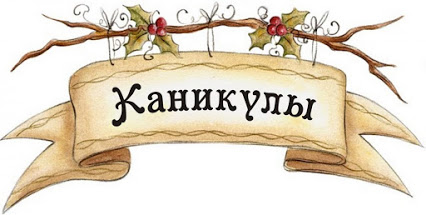 Филиал МАОУ «Киёвская СОШ»
 «Памятнинская средняя общеобразовательная школа»
План организации занятости и досуга обучающихся в период осенних каникул (29.10.2016 – 06.11.20416 года)
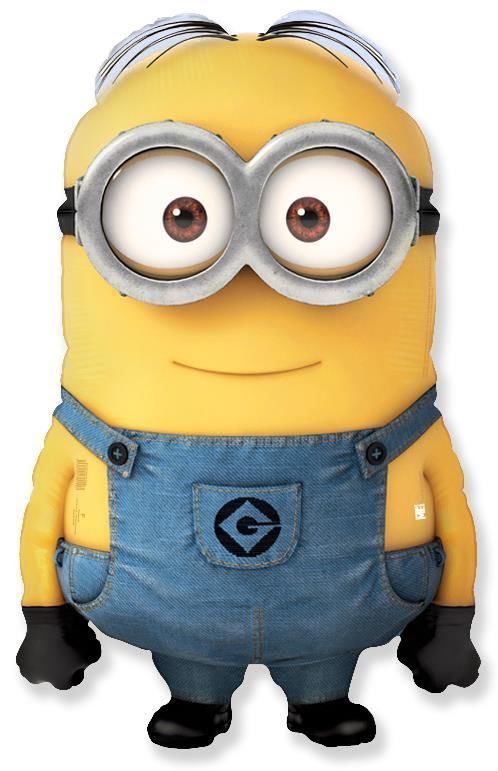 31 октября
1 ноября
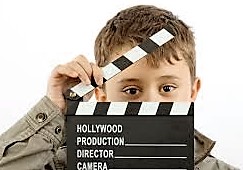 «В поисках Грю»
Школьный кинозал
 каб. № 16
«Фильм,
фильм, фильм!»
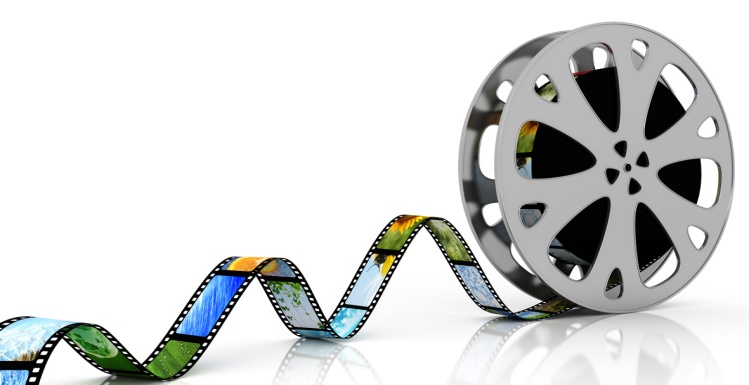 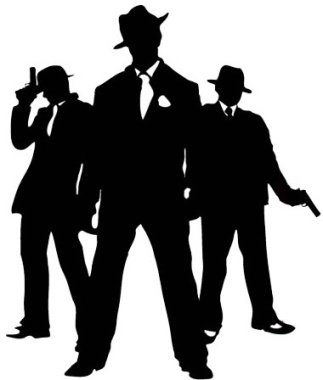 2 ноября
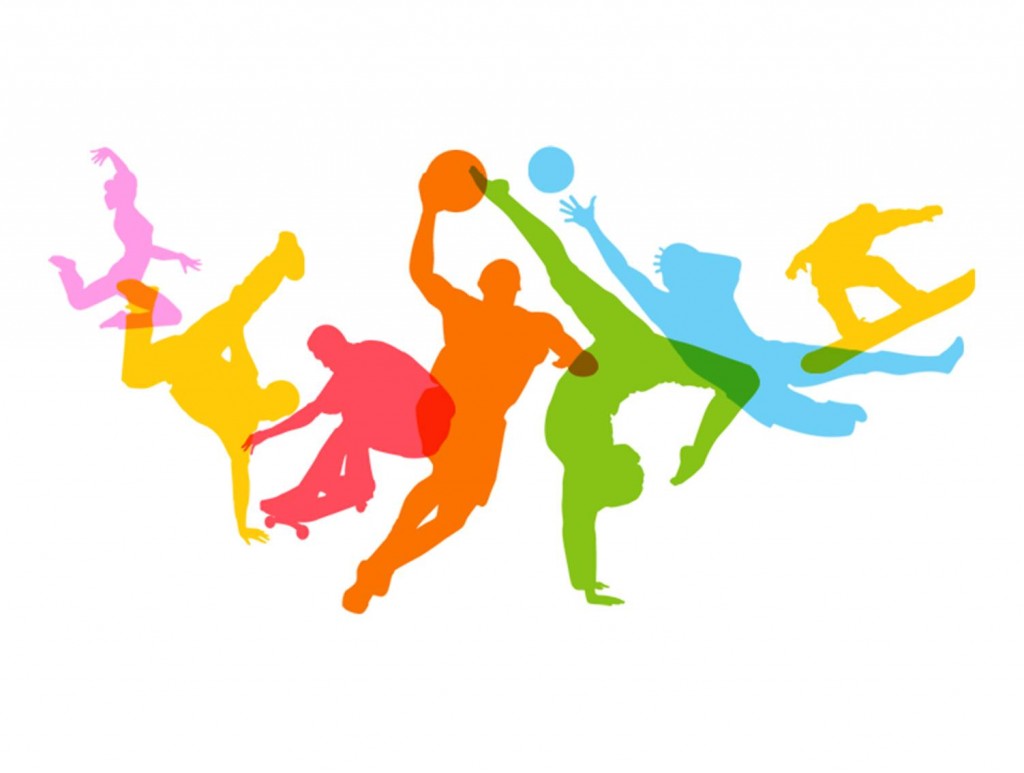 «The World of Games »
3 ноября
«Здоровье в порядке!»
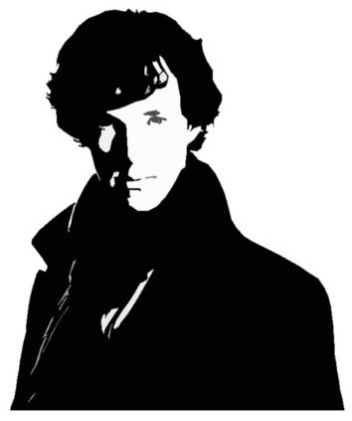 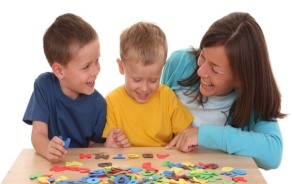 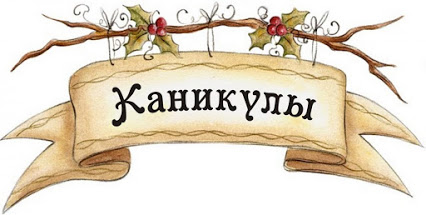 «Отдыхая учимся»

1а класс – Музей «Дом природы» г.Ялуторовск 1.11.16г.
1б класс – Музей «Дом природы» г.Ялуторовск 1.11.16г.
2 класс – каток СК им. «Альфера» и 3D Кинотеатр «Ретро» г.Ялуторовск
3 класс –База отдыха «Белая речка» 29.10.16г. в 10:00
5 класс – "Тинтаун", город профессий, развлекательный досуговый центр для детей 6-15 лет в ТРЦ "Фаворит", г.Тюмень 03.11.16г. 
6 класс – "Тинтаун", город профессий, развлекательный досуговый центр для детей 6-15 лет в ТРЦ "Фаворит", г.Тюмень 03.11.16г. 
7 класс – «Музейный комплекс» г.Ялуторовск
8 класс – каток СК им. «Альфера» г.Ялуторовск 
9 класс – KENGA Park Jumps г. Тюмень (батутный центр ТЦ «Остров»)
10 класс – Тюменский региональный центр президентской библиотеки им. Б.Н. Ельцина, г.Тюмень
11 класс – каток СК им. «Альфера» г.Ялуторовск
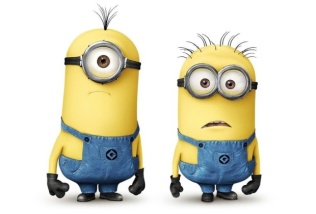 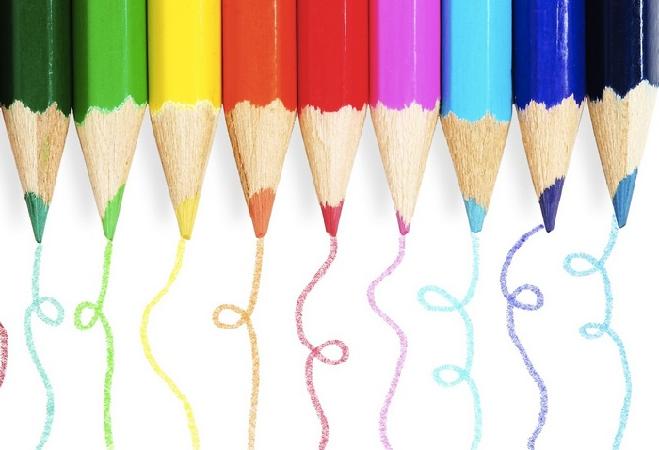 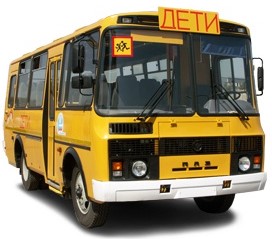 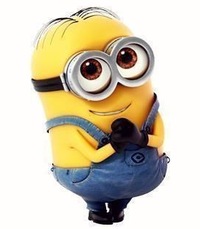